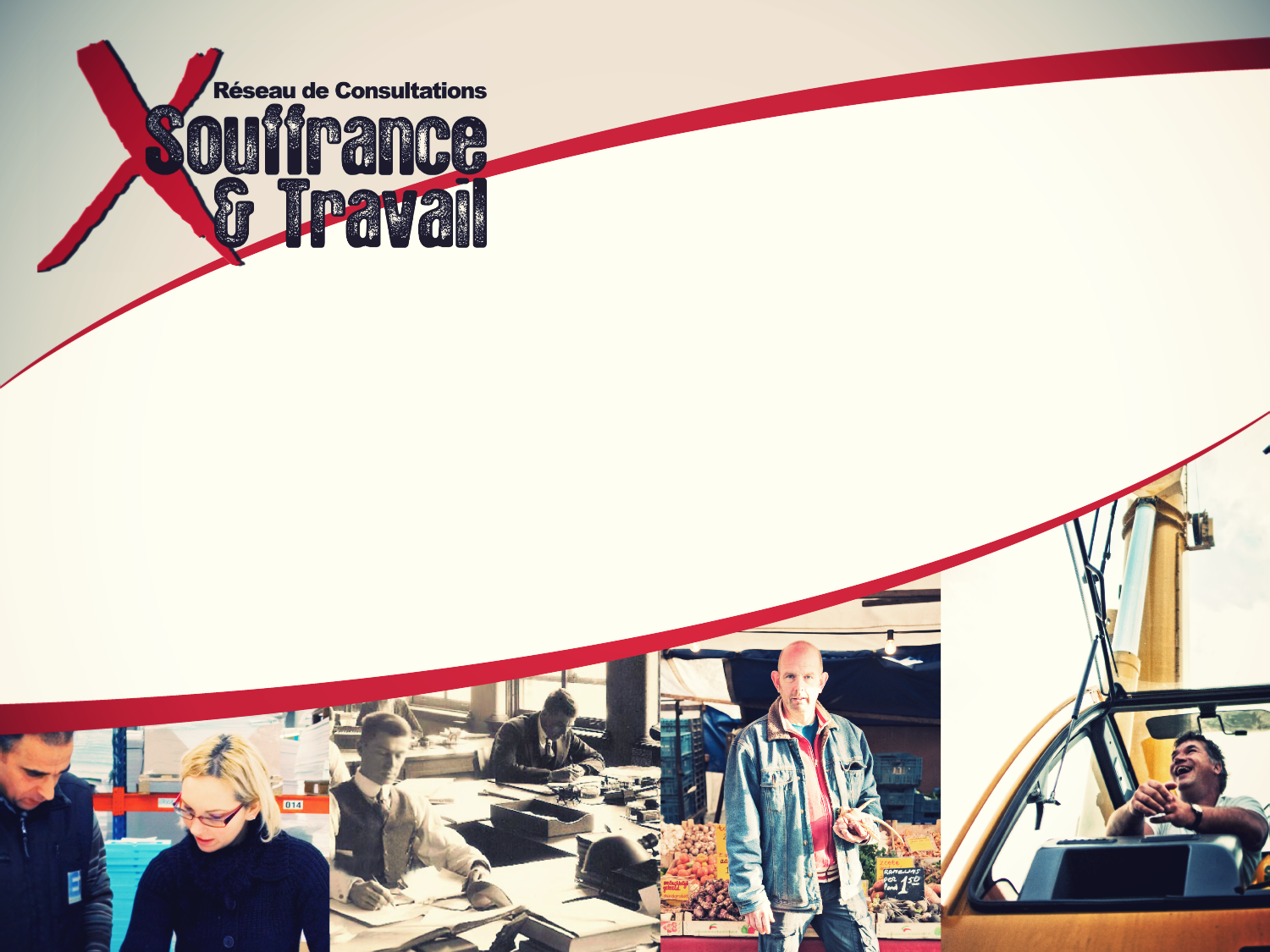 APPROCHE CLINIQUEDU RAPPORT AU TRAVAIL
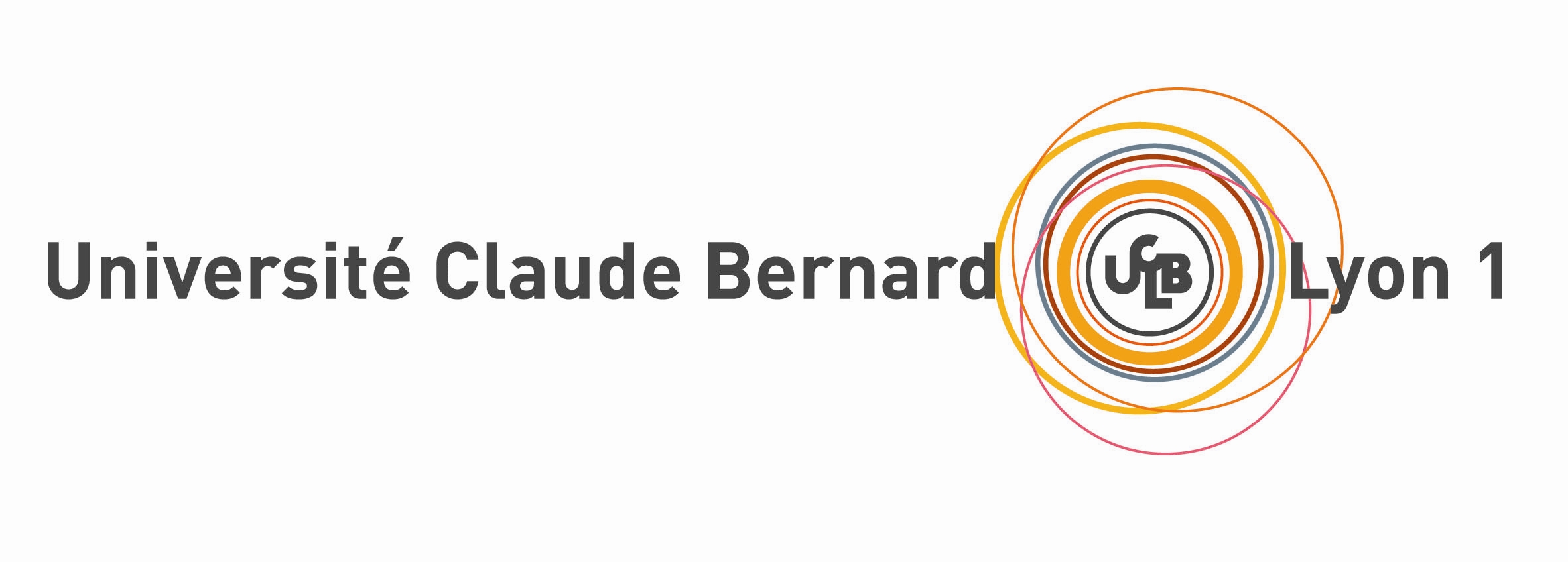 Philippe Davezies
Les conflits au travail ne peuvent être compris dans la seule dimension des relations interhumaines. 

Le fond des désaccords porte sur la façon de traiter les objets du travail.
UNE TRADITION DE DÉVALORISATIONDU RAPPORT AUX OBJETS
Le rapport à l’objet serait un rapport aliéné.
 
Les choses importantes seraient ailleurs.
LE RAPPORT SENSIBLE À L’OBJET
Le travail : consignes, hétéronomie, discipline, aliénation. 

Oui, mais... face aux particularités de la situation, quelles ressources ? 

	« Sentir »
	Le sentir mobilise la sensibilité personnelle. 

Le style : les résonances entre la situationde travail et les préoccupationspersonnelles.
La mobilisation du corps déborde largement ce que les travailleurs sont capables d’exprimer.
 

L’activité brouille les frontières entre sujet et objet.
LA DYNAMIQUE DU DÉVELOPPEMENT
Spinoza (1677) : l’être humain s’efforce de développer sa puissance d’agir.
« La puissance d’agir, c’est ce qui dispose le corps à être affecté d’un plus grand nombre de manières ».
Ricoeur (1990 ) : la souffrance c’est l’amputation du pouvoir d’agir.
Karasek (1990 ) : autonomie et dépressivité.
LA DYNAMIQUE DU DÉVELOPPEMENT
Spinoza (1677) : l’être humain s’efforce de développer sa puissance d’agir.
« La puissance d’agir, c’est ce qui dispose le corps à être affecté d’un plus grand nombre de manières ».
Ricoeur (1990 ) : la souffrance c’est l’amputation du pouvoir d’agir.
Karasek (1990 ) : autonomie et dépressivité.
L’AUTONOMIE CHEZ KARASEK
dans mon travail, je dois apprendre des choses nouvelles
dans mon travail, j'effectue des tâches répétitives
mon travail me demande d'être créatif
mon travail demande un haut niveau de compétence
dans ma tâche, j'ai très peu de liberté pour décider comment je fais mon travail
dans mon travail, j'ai des activités variées
j’ai la possibilité d'influencer le déroulement mon travail
j'ai l'occasion de développer mes compétences professionnelles
THÉORIE DE L’ACTIVITÉ
But
Motifs ou mobiles
Savoir-faire incorporés

Le but est l’aspect manifeste. Les mobiles et les savoir-faire incorporés ne sont pas clairement conscients.
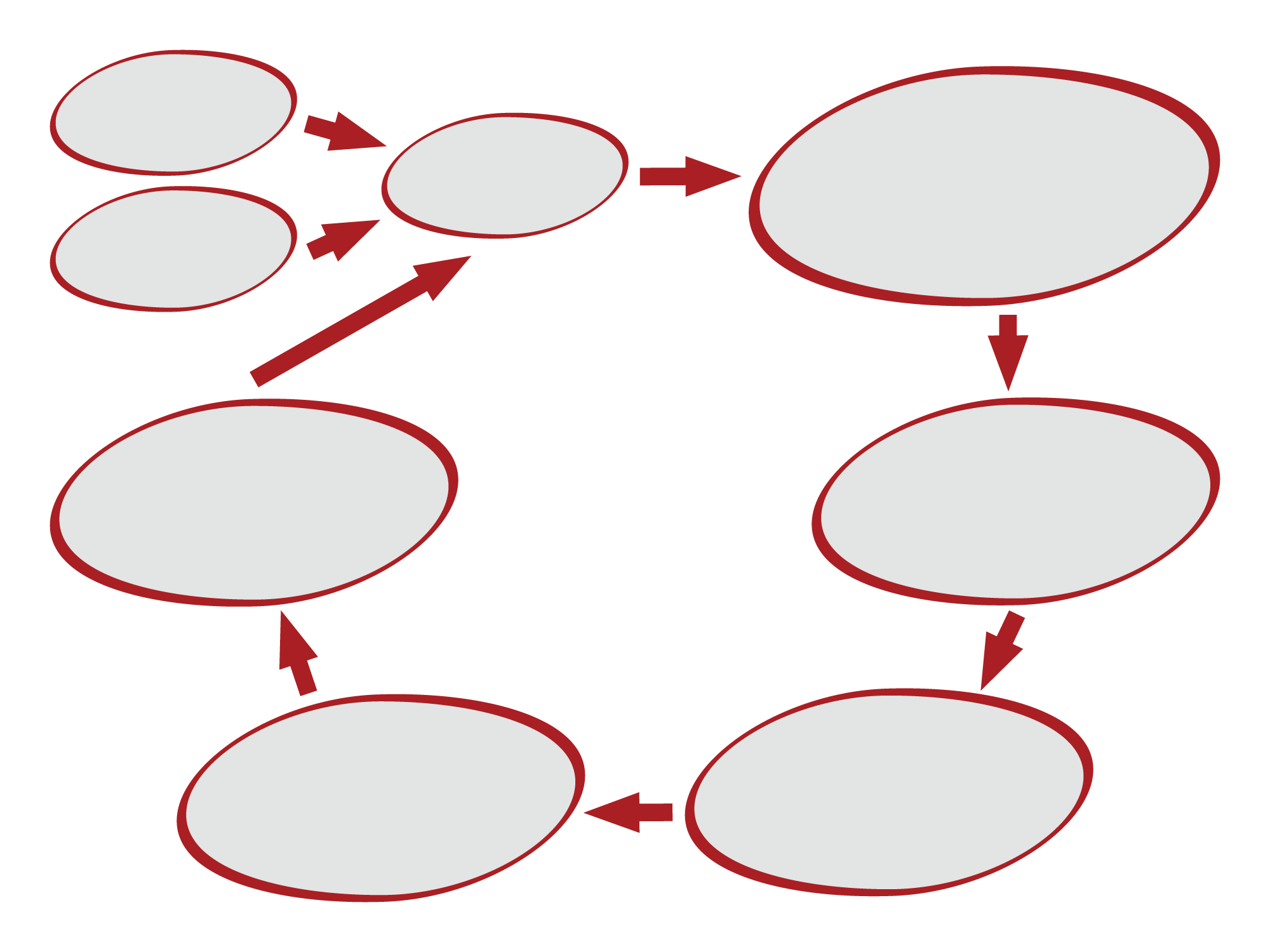 But
Nouveau moded’apparition
des objets
Exploration
Mobiles
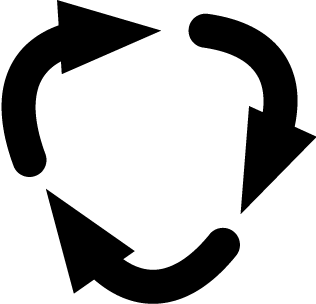 Ouverture
à de nouveaux
horizons
Nouveaux
mobiles
Inscription
dans la mémoire
du corps
Nouveaux
apprentissages
RETOUR SUR LES OBJETS
Des objets « émotionnellement compétents » ?
Berthoz : non pas l’objet mais sa dynamique.
Non pas l’objet en tant que tel mais l’activité d’autrui sur ce même objet. 
Les deux faces de l’objet.
DÉVELOPPEMENT DE L’ACTIVITÉ ET MATURATION
Des sentiments qui ne nous rattachent qu’à nous-mêmes…

… à des états qui nous tournent vers les autres et nous attachent à quelque chose qui nous dépasse.
DÉVELOPPEMENT DE L’ACTIVITÉ ET MATURATION
Dynamique de l’activité
Besoins individuels
Recevoir
Soumission à l’autorité
Position infantile
Besoins sociaux
Donner
Responsabilité
Position adulte
Rupture
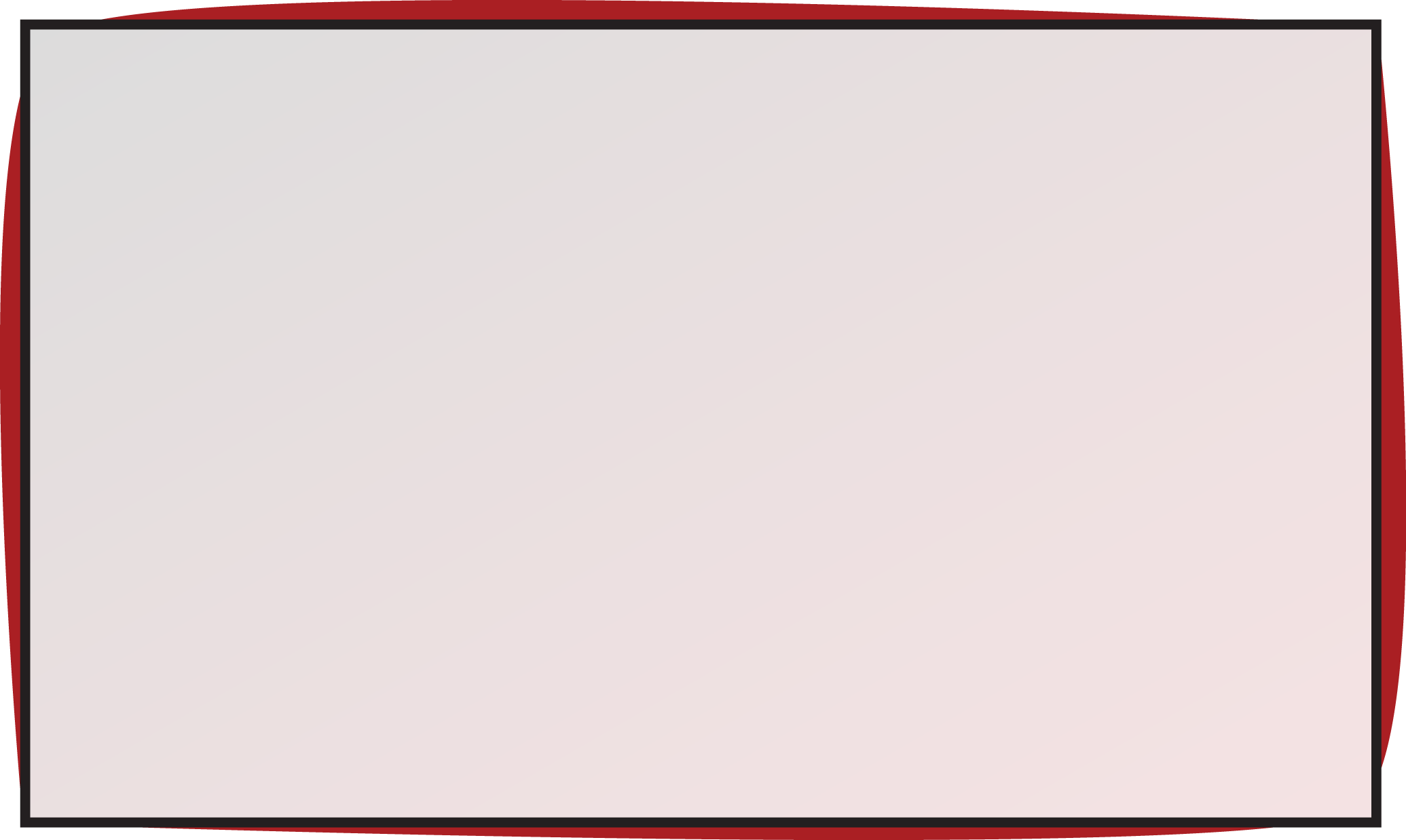 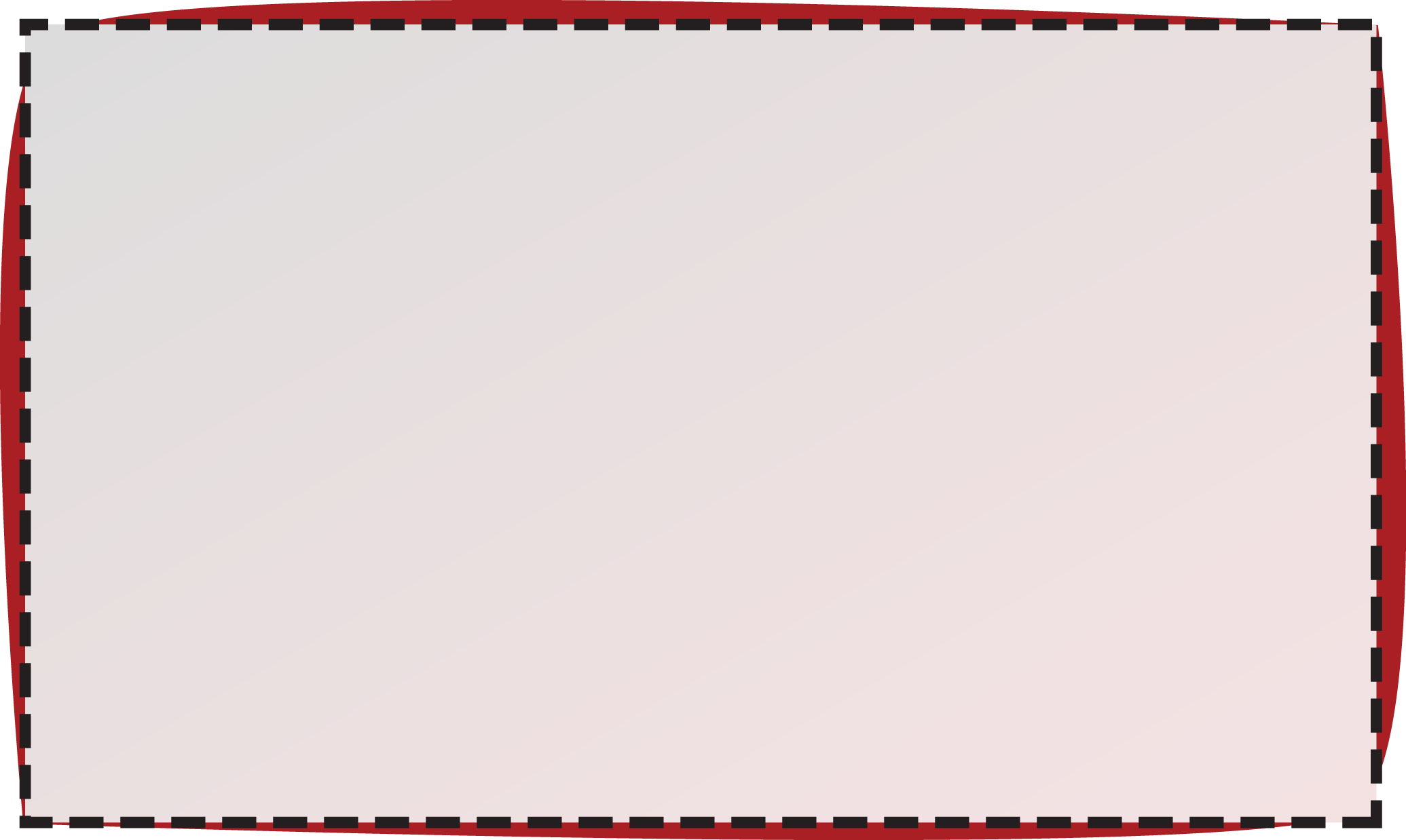 Position adulte ?
Psychologie
clinique
Psychiatrie
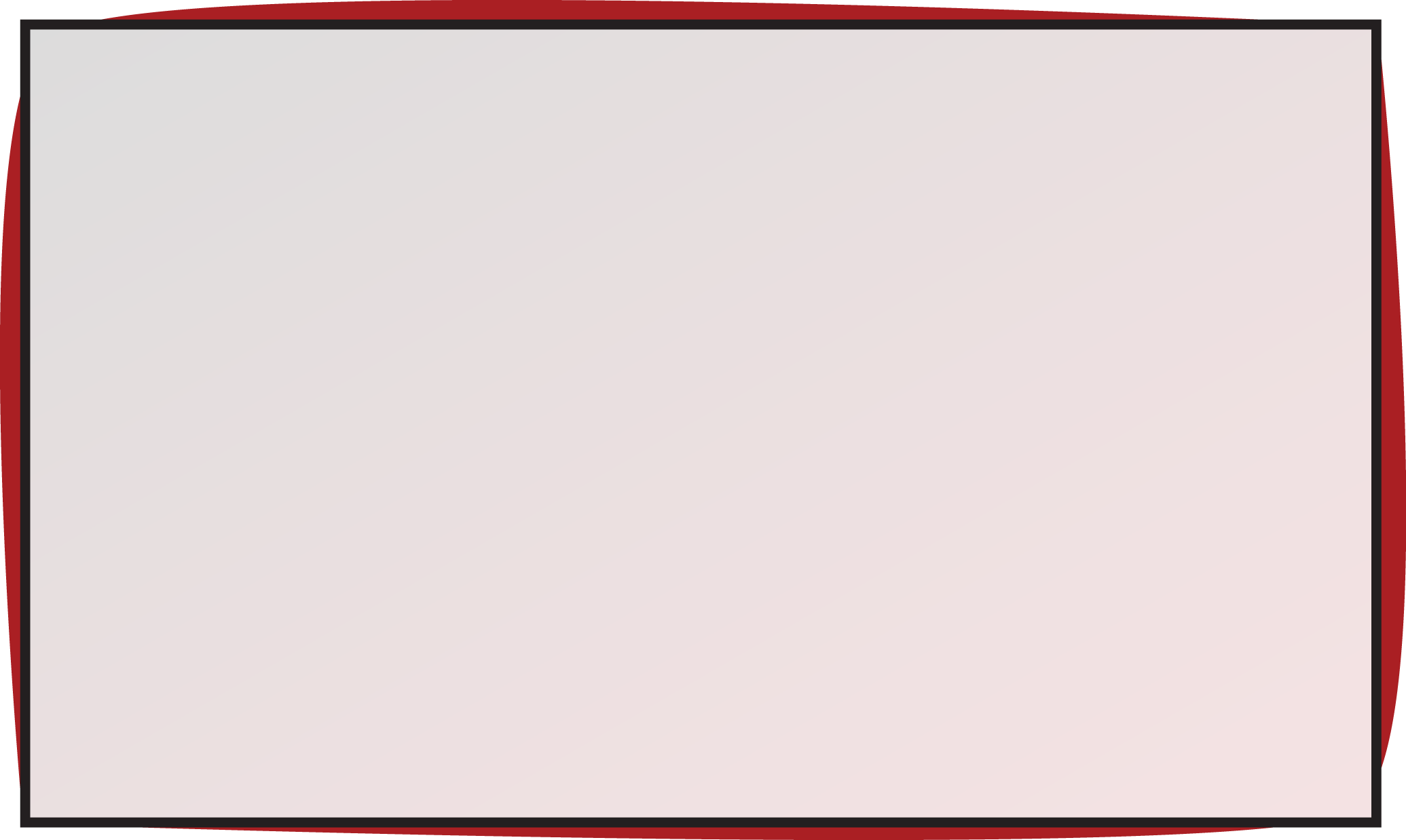 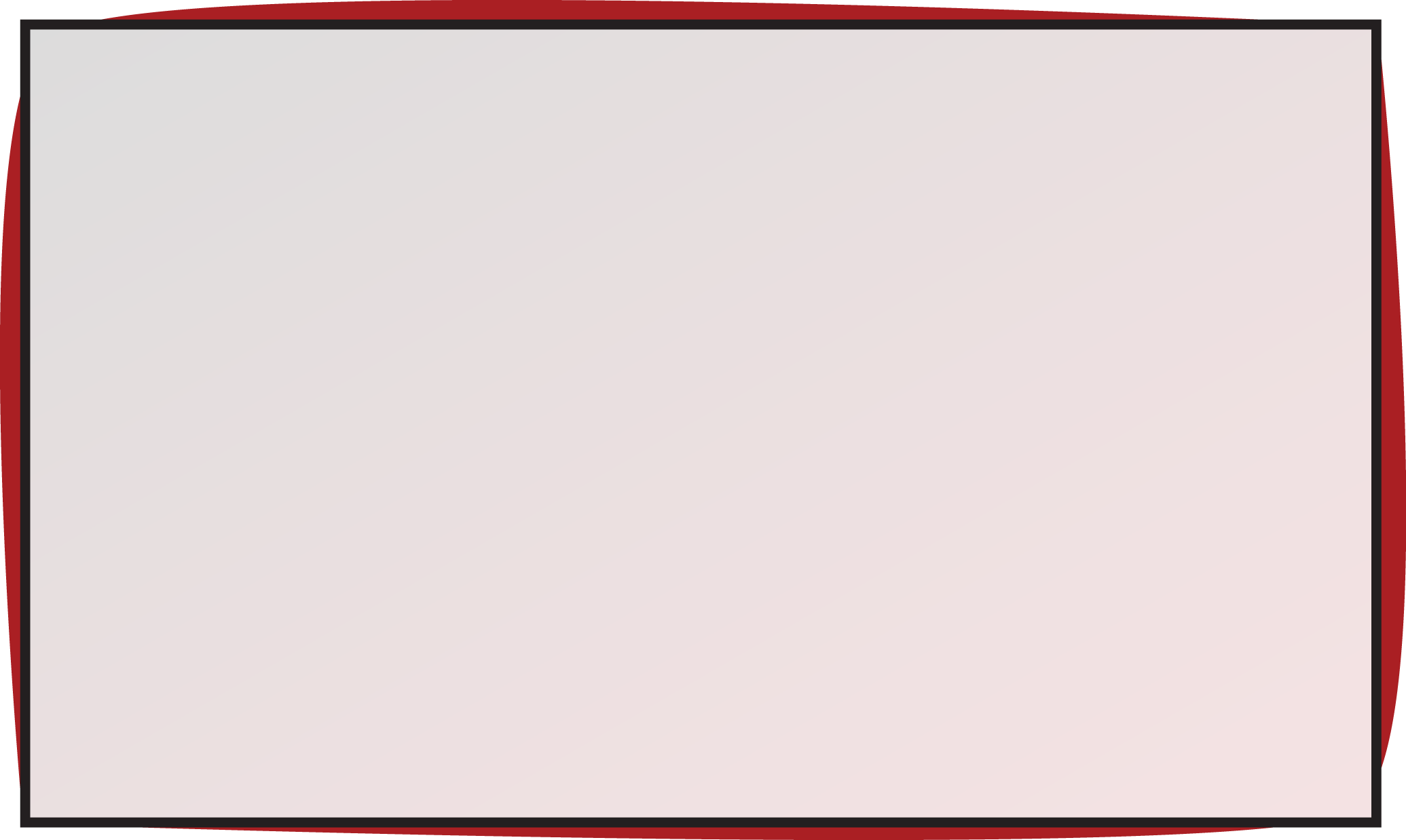 Reprise de l’élaboration sur les impasses de l’activité
Réactivation des
problématiques
infantiles
Atteinte narcissique
Dynamique de l’activité
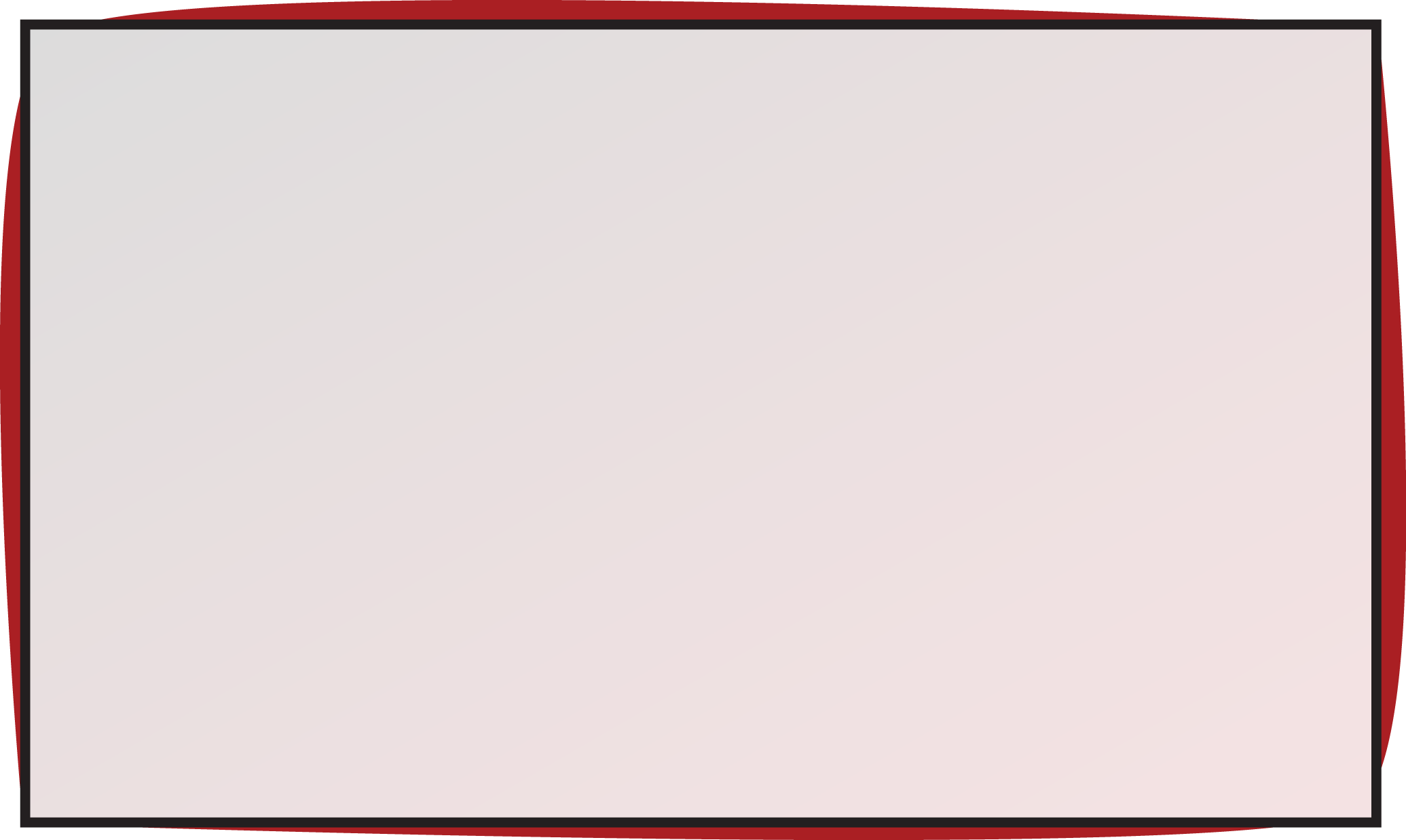 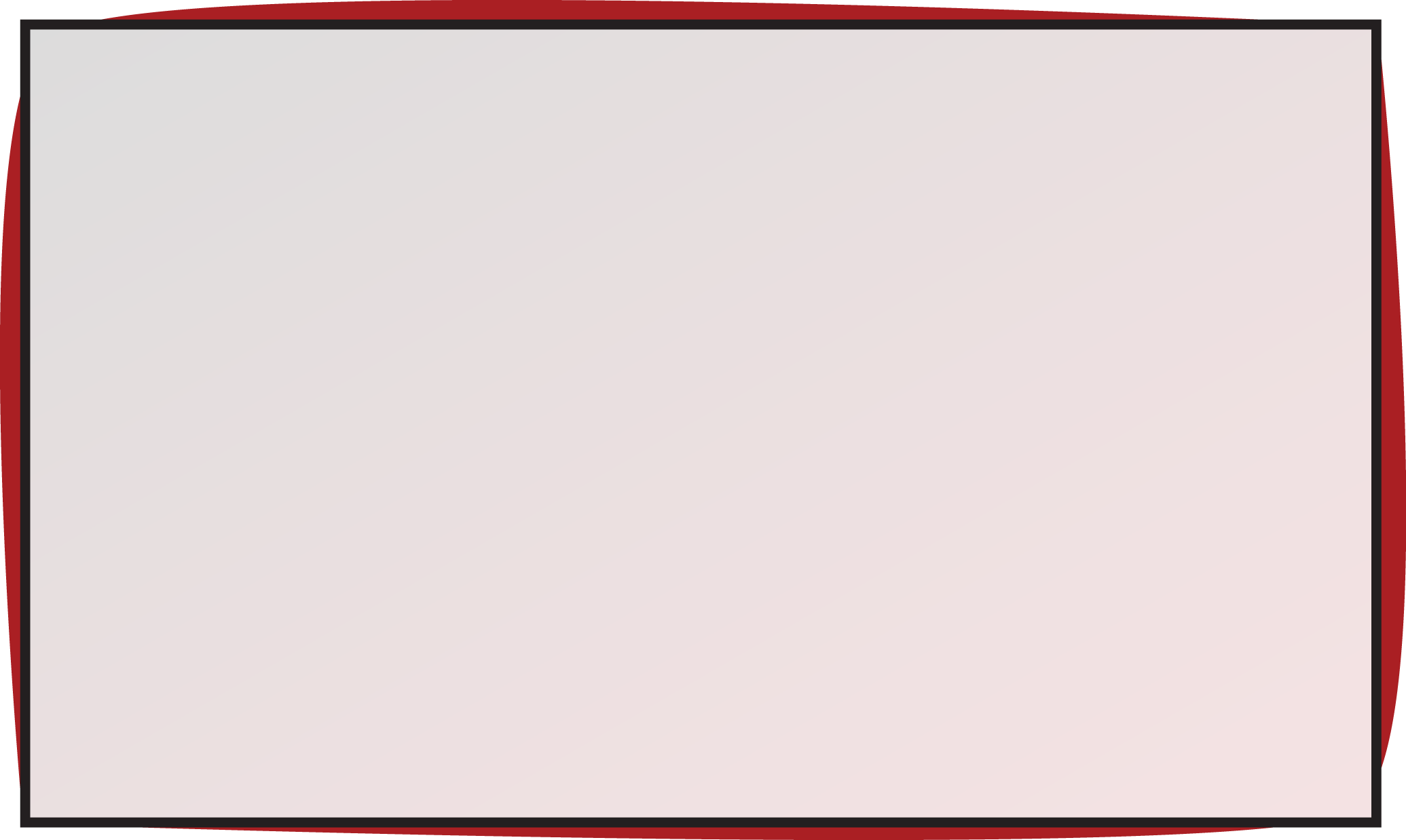 Position
infantile
Clinique du travail
L’ANALYSE :LE FIL DU TRAVAIL
Sortir des discours généraux (dans lesquels le salarié est englué).
Essayer de comprendre et pour cela se faire expliquer. 
Revenir aux faits :  
une analyse qui ne s’appuie pas sur des faits localisables en temps et en lieu n’est pas une analyse du travail. 
une analyse qui ne met pas en scène lesobjets du travail n’est pas une analysedu travail.
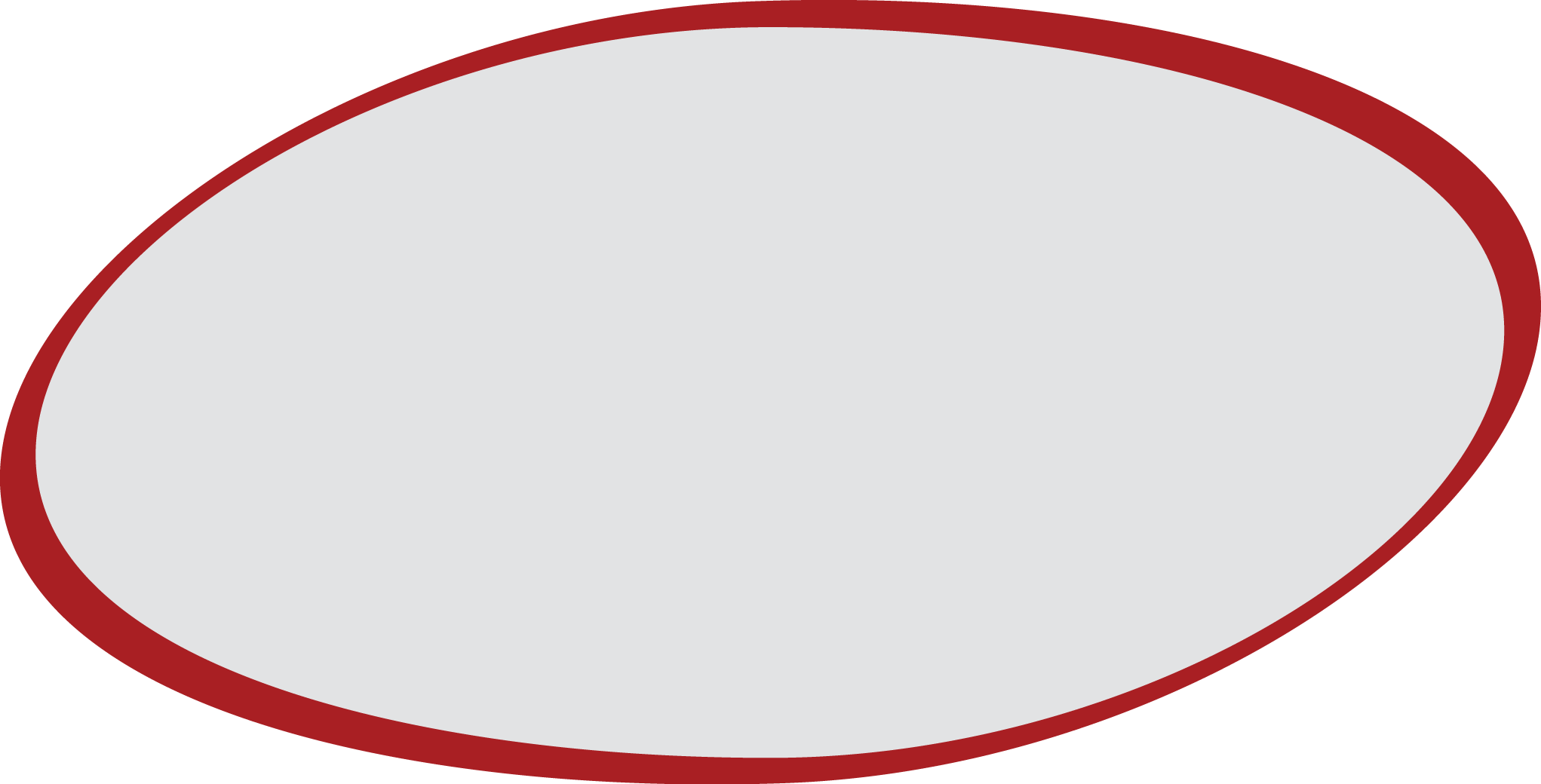 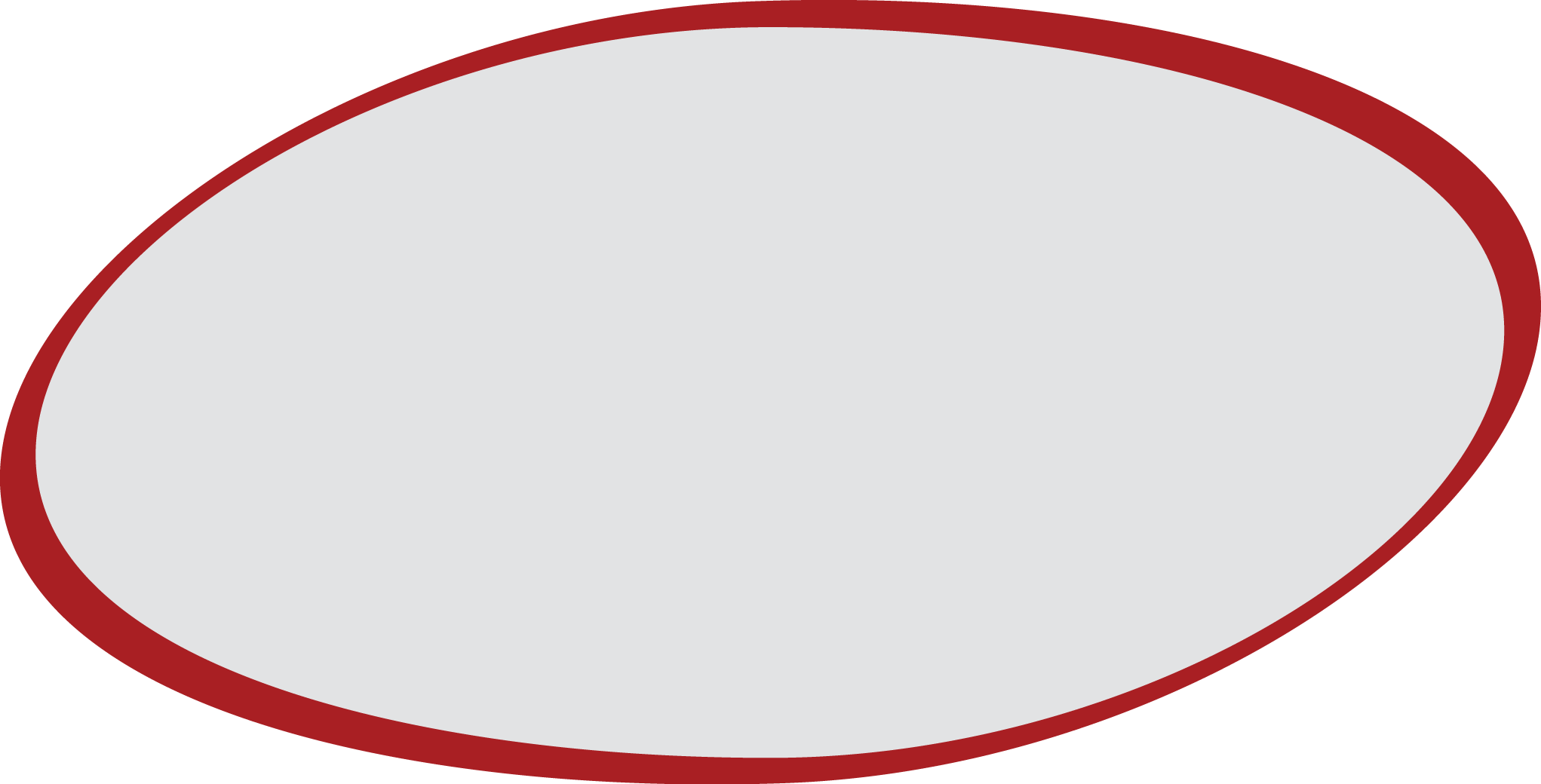 EGO
AUTRUI
APPROCHES DE TYPE FAMILIALISTES
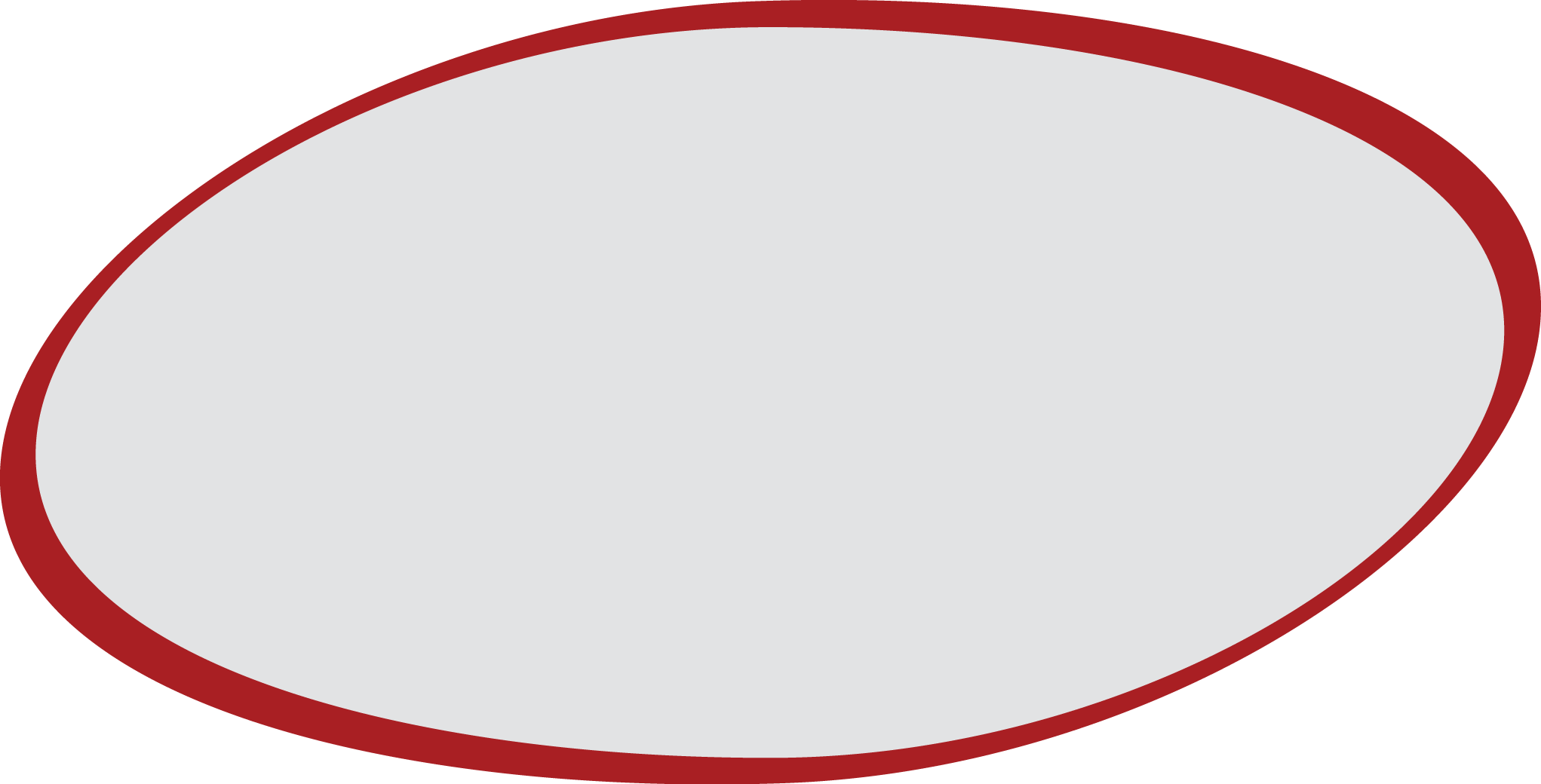 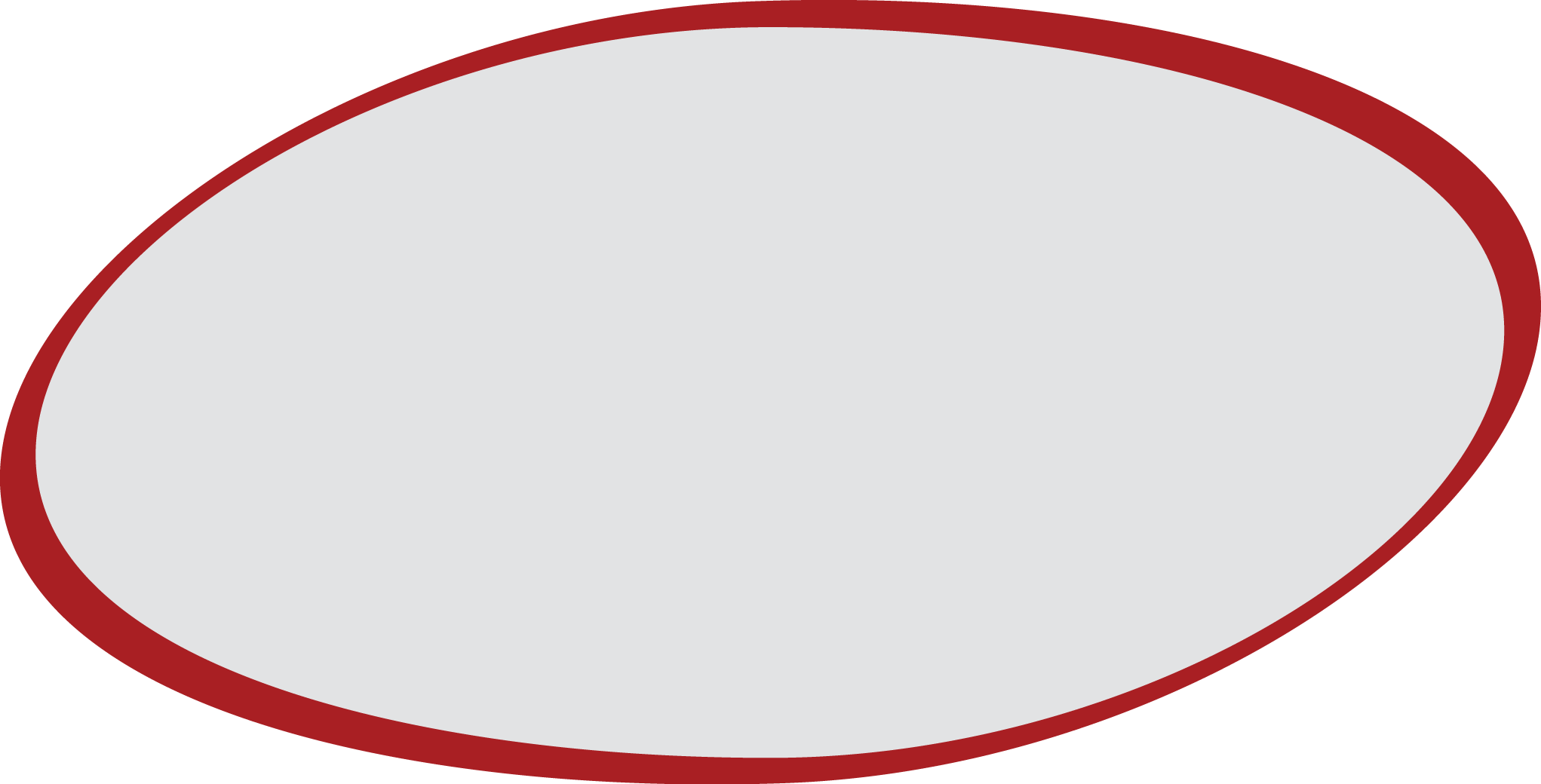 EGO
AUTRUI
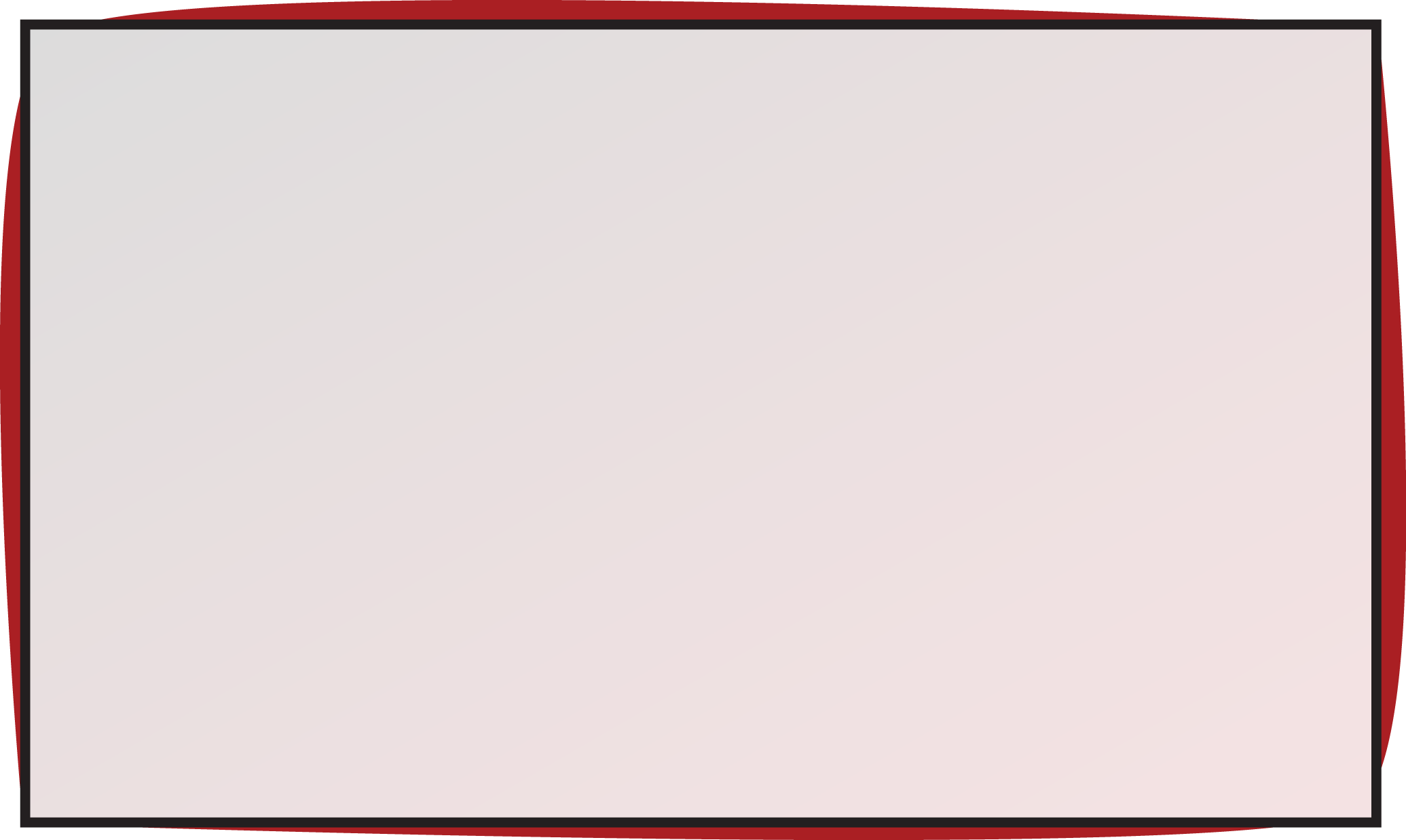 Objet(s)
APPROCHES CLINIQUES DU TRAVAIL
LE FIL DU TRAVAIL :L’ÉVÈNEMENT ET LE RÉCIT
L’évènement parle à la fois sur l’organisation et sur le rapport subjectif au travail.
Devoir expliquer l’évènement conduit le salarié 
à répondre à des questions qu’il ne s’était pas posées, 
à dire des choses qu’il n’avait jamais dites auparavant,
à penser des choses qu’il n’avait jamais pensées. 
Revenir ainsi au plus près des évènements conduit à produire ensemble une compréhensiondifférente.
LE RÉCIT ET L’ACTION
Dans ces conditions, le récit change les signes : non plus une défaillance (-) mais ce que le salarié s’efforce de mettre de lui-même dans le travail, ce qu’il s’efforce de préserver (+).
L’être humain comme porteur d’une proposition de monde.
La dimension narrative de l’identité : ce que je vis est particulier mais compréhensible et partageable avec autrui.
PRINCIPES DE L’ANALYSE
Elargir le cadre. les objets,les collègues,les proches 
Ni le tête à tête du bourreau et de sa victime, ni les explications toutes faites de la mondialisation.
Repérer zones de conflit et les logiques à l’œuvre.
Réintroduire dans une histoire.Histoire du salariéHistoire du milieu
Analyser les réponses, leurs apports et leurs coûts.
Un certain nombre de textes sur la santé au travail sont disponibles sur le site

http://philippe.davezies.free.fr
Retrouvez l’intégralité du contenu
Souffrance & Travail sur

www.souffrance-et-travail.com
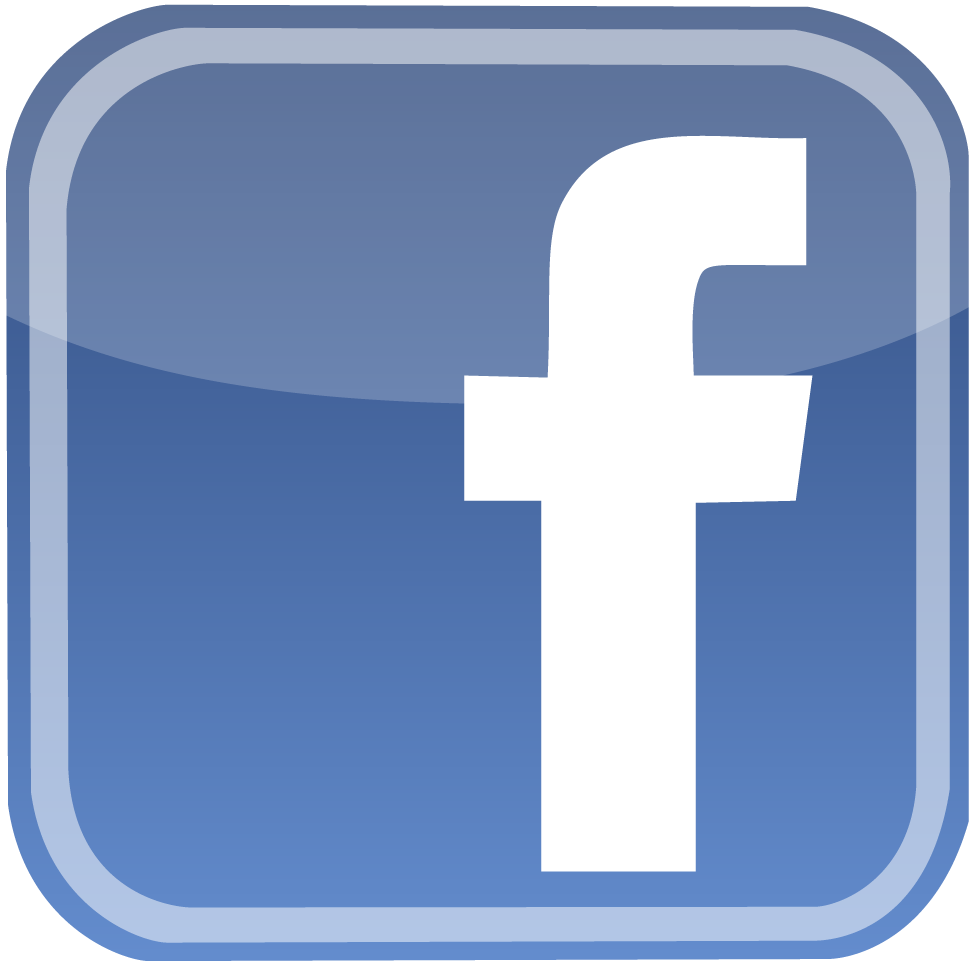 facebook.com/SouffranceEtTravail